Case study 42Facilitator: Pawin Puapornpong
1
Case
Case : นางฝน อายุ 35 ปี
Chief complaint : มีเลือดออกจากช่องคลอดผิดปกติ
2
Present illness
- 4 เดือนก่อนมาโรงพยาบาล ผู้ป่วยมีประจำเดือนเป็นเลือดเป็นจำนวนมากเต็มผ้าอนามัย 6 -7 ผืน และมีลิ่มเลือดออกมาประมาณ 10 วัน ร่วมกับมีอาการปวดท้องมากขึ้นบริเวณท้องน้อย ไม่มีร้าวไปตำแหน่งใด อาการปวดท้องเกิดตลอดแต่มากขึ้นขณะมีประจำเดือน เมื่อปวดจึงซื้อยาเม็ดสีเขียวไม่ทราบชื่อมากิน ไม่มีปัสสาวะแสบขัด มีท้องผูกบางวัน มีคัดตึงเต้านมเวลามีประจำเดือน มีน้ำหนักขึ้น คลื่นไส้อาเจียน มีช่วงที่รู้สึกหนาวแต่ไม่ได้วัดไข้โดยปรอท
3
Gynecologic history
Menarche ผู้ป่วยจำประวัติไม่ได้
จำ LMP, PMP ไม่ได้ แต่ปกติรอบเดือนมาสม่ำเสมอ ประจำเดือนห่างประมาณ 29 - 30 วัน 
ประจำเดือนหนึ่งรอบกินระยะเวลา 4-5 วัน โดยใช้ผ้าอนามัย 2 - 3 ผืน ต่อวัน
ผู้ป่วยมักมีอาการปวดท้องน้อย คัดตึงเต้านมขณะมีประจำเดือน
มีลูก 2 คน คลอดวิธีธรรมชาติ ยังไม่ทำหมัน 
กินยาคุมกำเนิดอยู่แบบ 28 เม็ดเป็นระยะเวลา 2 ปี มีลืมเป็นครั้งคราว รีบกินทันทีที่นึกได้
ไม่เคยทำ pap smear มีการตรวจภายในหลังคลอดแต่ไม่สามารถระบุได้
ปฏิเสธประวัติคู่นอนหลายคน มีเพศสัมพันธ์กับสามีคนเดียว ล่าสุด 2 อาทิตย์ที่ผ่านมา
มีประวัติตกขาวผิดปกติ คัน มีสีเหลืองจึงซื้อยามากินประมาณ 2 สัปดาห์ก่อน  
      ปัจจุบันอาการปกติ
4
Past history
กินยาสตรี 3 เดือนก่อน
มีประวัติกินยาทัมใจเวลาปวดเมื่อย และกินยาเม็ดสีเขียวเวลาปวดท้อง
โดนสามีเตะท้องน้อย  1 ปีก่อน
ปฏิเสธประวัติแพ้ยาแพ้อาหาร
ปฏิเสธประวัติรับ radiation
ปฏิเสธประวัติเลือดออกง่าย หยุดยาก ไม่มีประวัติรับเลือดมาก่อน
ปฏิเสธประวัติโรคประจำตัว
ไม่ได้ตรวจการตั้งครรภ์
ปฏิเสธประวัติดื่มสุรา สูบบุหรี่ (แต่สามีสูบและได้รับควันบุหรี่)
5
Family history
ไม่มีประวัติครอบครัวเป็นโรคเลือด 
มีประวัติพี่สาวเป็นมะเร็งปากมดลูก
6
Problem list
• Menorrhagia 4 months PTA
• Persistent abdominal pain, aggravated by menstruation 4 months PTA
• History of abnormal vaginal discharge
• History of using OCP 2 years
• Family history of CA cervix
7
Abnormal vaginal bleeding
Pregnancy 
 Ectopic pregnancy 
 Abortion 
 Molar pregnancy
8
Non-pregnancy 
Structural 
Polyp : intermenstrual bleeding, menorrhagia +-pelvic pain
Adenomyosis : menorrhagia, progressive dysmenorrhea, dyspareunia 
Leiomyoma : menorrhagia,+-pelvic pain 
Malignancy : 
CA endometrium : มักพบใน post menopause metromenorrhagea, pelvic pain 
CA cervix : postcoital bleeding 
CA ovary : mass มักไม่มีอาการ แต่ชนิด granulosa เกิด bleeding ได้
9
Non-pregnancy (continue)
Non structural : 
Coagulopathy 
Ovulatory dysfunction 
Endometriosis 
Iatrogenic
Non-specific
10
Appendicitis
Pelvic painKUB                 Gynecologic                 Musculoskeletal                 GIAcute(<6 month)                   Chronic(>6month)Adolescent            Reproductive age          Postmenopausal womanPregnancy                Infection                Adenxa                Physiologic
ectopic pregnancy andovarian torsion
imperforate hymen andtransverse vaginal septum
Mittelschmerz
Dysmennorhea
PIDTOA
Complicated ovarian cystTorsion, rupture, hemorrhage, OHSS
EctopicSeptic abortion
Endometritis : post-partum or abortion
Complicated fibroidDegeneratingTorsion
11
Gynecologic causes                         Acute abdominal pain                      (A.Woman of reproductive age)I. Pregnancy related- Ectopic- Septic abortionEndometritis : post-partum or abortionII. Infection- PID- TOAIII. Complicated ovarian cyst- Torsion, ruptuure, hemorrhage, OHSSIV. Complicated fibroid- Degenerating- Torsion
12
(Continue)(B. Adolescents)Similar +- imperforate hymen and- transverse vaginal septum(C. Postmenopausal women)Similar –- ectopic pregnancy and- ovarian torsion
13
PID- Adnexal tenderness- Cervical motion tenderness- Uterine tenderness- Cervical or vaginal mucopurulent discharge- Temp ≥ 38.3 degree Celsius
14
Adenxal torsion- Pain: Twisting, Lateral lower quadrant - sudden onset- Peritonism- Fever, leucocytosis, N/V- Us colour Doppler: no flow
15
Endometriosis- Pain: Acute abdominal pain {Rupture of an endometrioma}- usually at menstruation- Most common between 30 and 45 yo- Usually preceded by premenstrual abdominal pain- Diagnosis: confirm at laparoscopy
16
สาเหตุของตกขาวผิดปกติ
การอักเสบติดเชื้อในช่องคลอด
 Bacterial vaginosis ตกขาวมีกลิ่นเหม็นคล้ายคาวปลา
 Vulvovaginal candidiasis ตกขาวเป็นตะกอนคล้ายนมและคัน
 Trichomoniasis ตกขาวมีสีเขียวปนเหลือง มีกลิ่นเหม็น และคัน
17
สาเหตุของตกขาวผิดปกติ
สิ่งแปลกปลอมในช่องคลอด
ปากมดลูกอักเสบ
 Ectocervix : Trichomonas vaginalis, candida, HSV
 Endocervix : Chlamydia trachomatis, Neisseria gonorrhea
18
สาเหตุของตกขาวผิดปกติ
พยาธิสภาพอื่นๆ ที่ปากมดลูก : polyps, cervical eversion
เนื้องอกและมะเร็งของมดลูก, ปากมดลูก, ผนังช่องคลอด : ตกขาวสีขาว หรือเป็นมูกใส
Chemical และ allergic vaginitis
19
Differential diagnosis
1. Leiomyoma
2. Adenomyosis
3. Endometrial polyp
4. Endometrial cancer
5. Uterine sarcoma
20
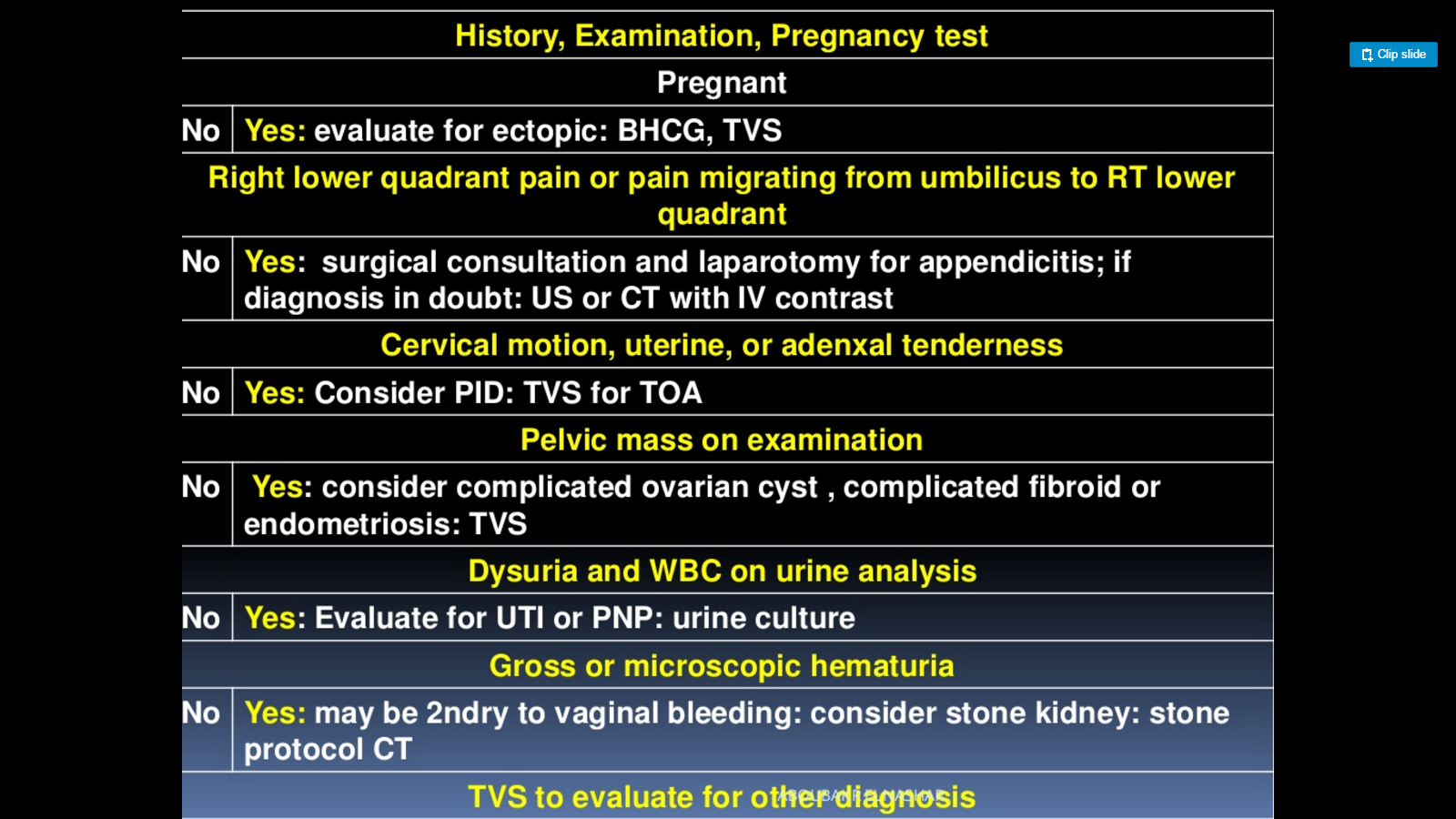 21
Physical Examination andInvestigation plan
ตรวจร่างกาย - ตรวจร่างกายทั่วไป - ตรวจเต้านม - ตรวจท้อง : คลำหา mass ลักษณะ mass - ตรวจภายใน  : ดูลักษณะเลือดหรือ discharge ที่ vagina 
	           ตรวจ motion tendernes Laboratory Investigation - Beta hCG : แยกภาวะตั้งครรภ์ Imaging- Transvaginal ultrasound : ดูลักษณะมดลูก ขนาดมดลูก ก้อน tumor ต่างๆ Complete blood count : ประเมินเรื่อง Anemia จากการเสียเลือด
22
THE END
23